Государственное бюджетное общеобразовательное учреждение Самарской области средняя общеобразовательная школа 
п.г.т. Петра Дубрава муниципального района Волжский Самарской области структурное подразделение «Детский сад»
«КТО -ТО В ГОСТИ К НАМ ИДЕТ»
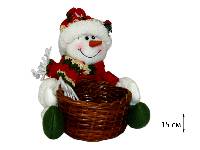 Презентацию подготовила:                                                                           Ерхова Марина Васильевна,
                                     педагог
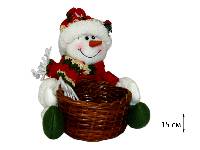 «Какие снежинки»
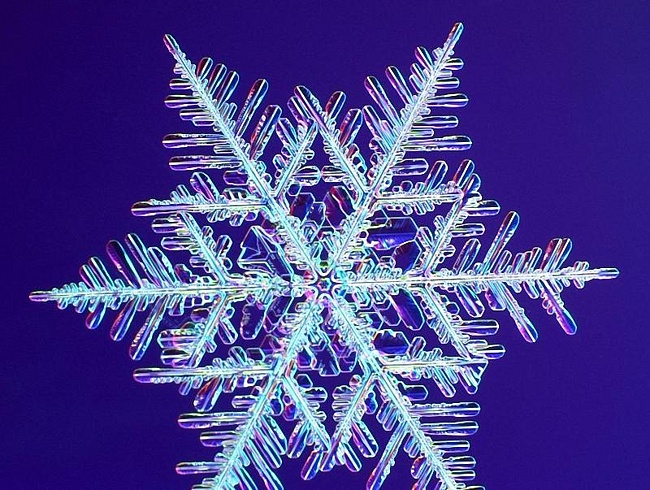 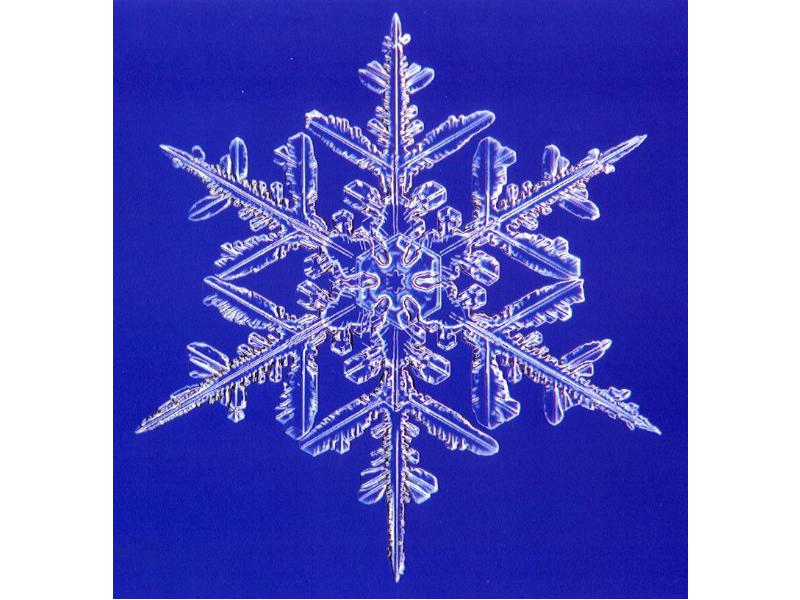 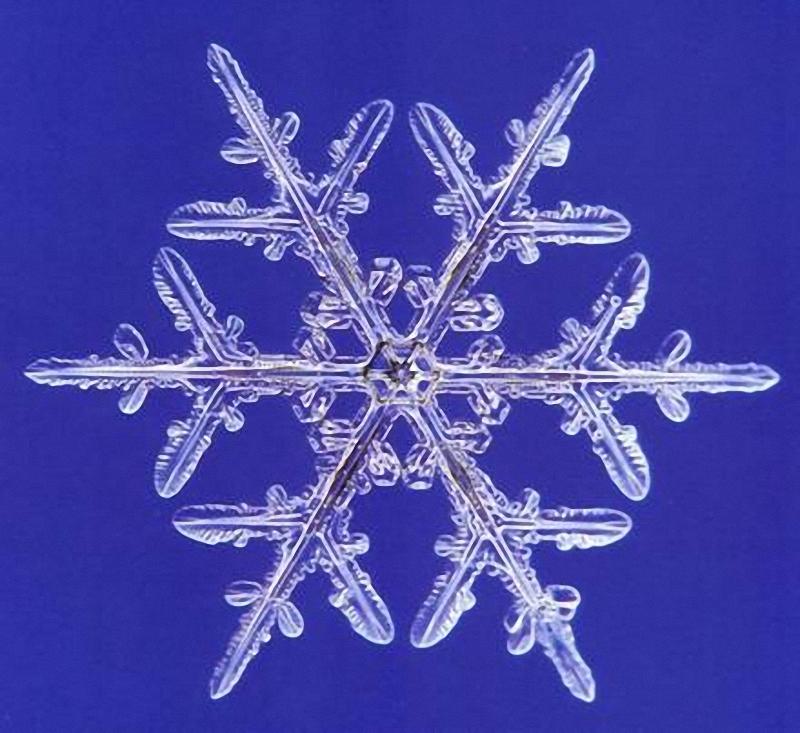 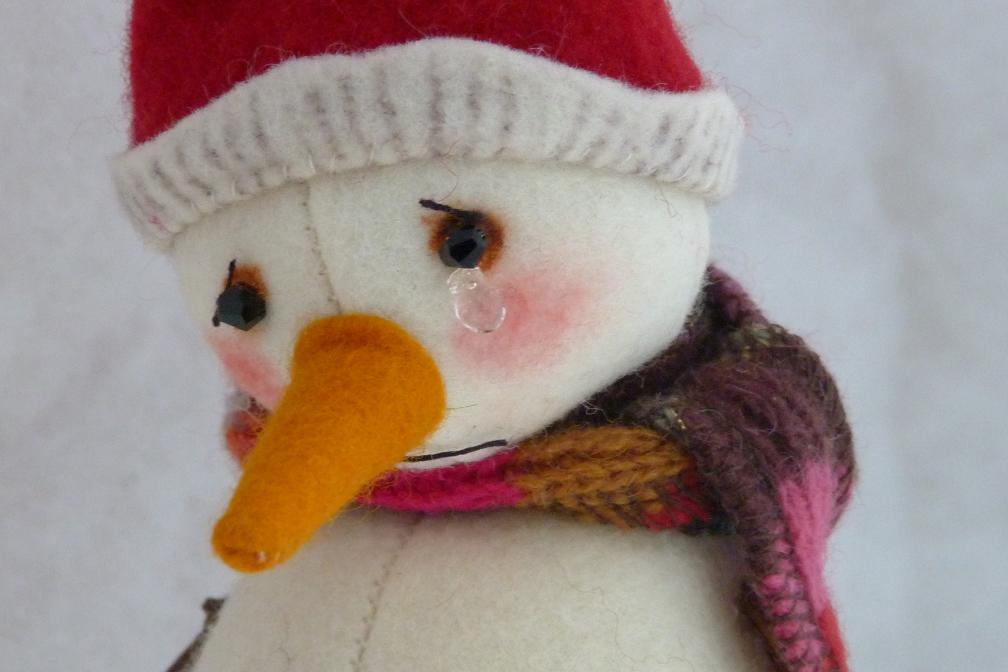 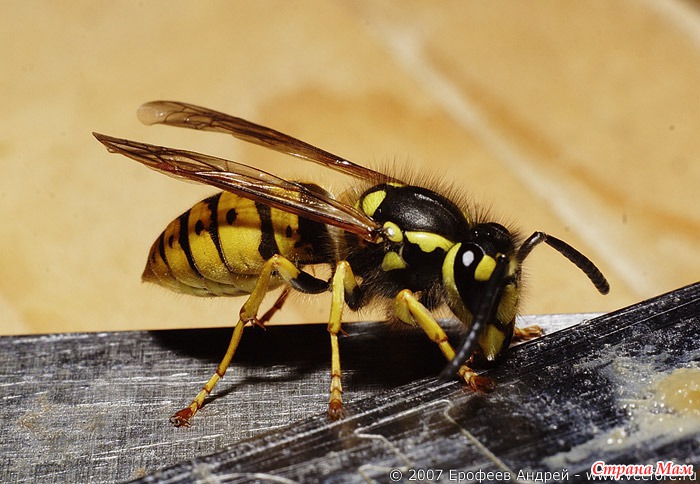 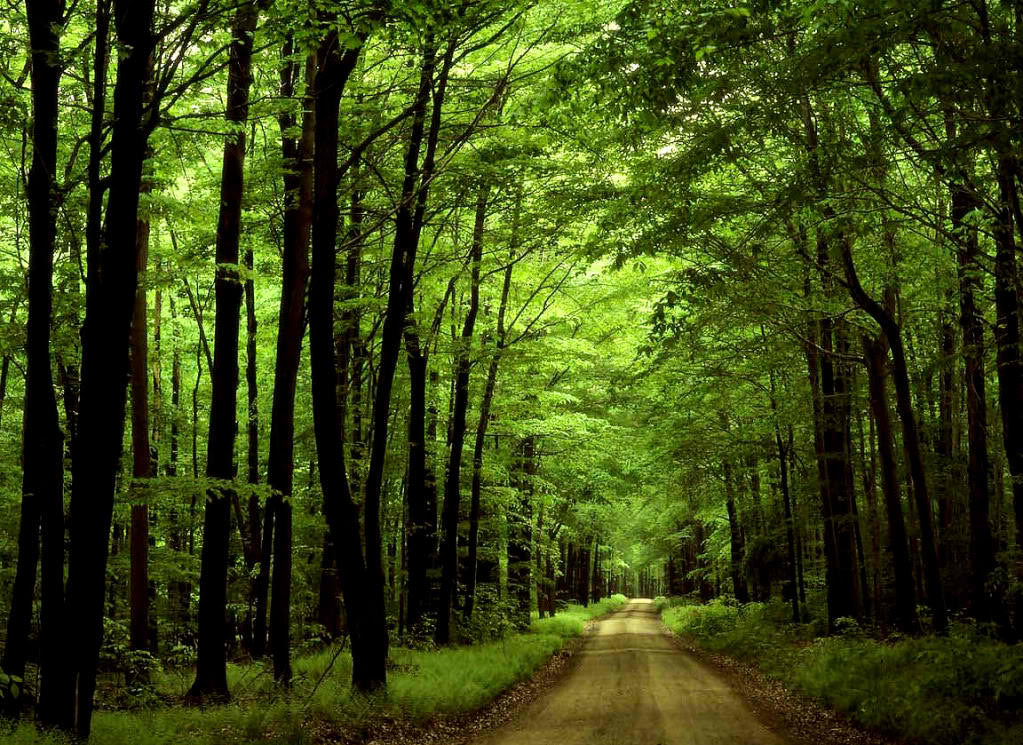 «Скажи ласково»
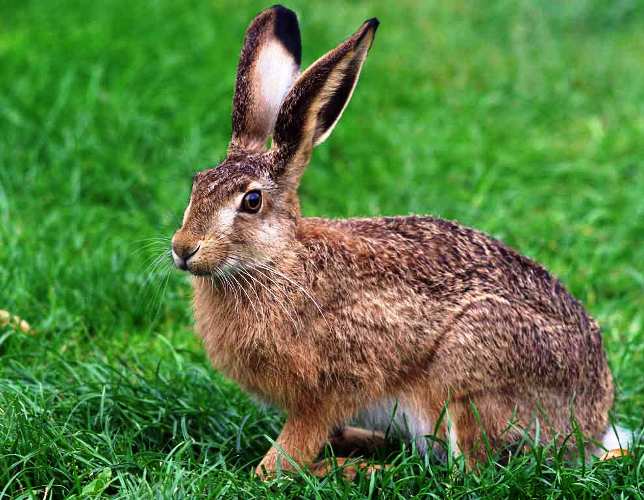 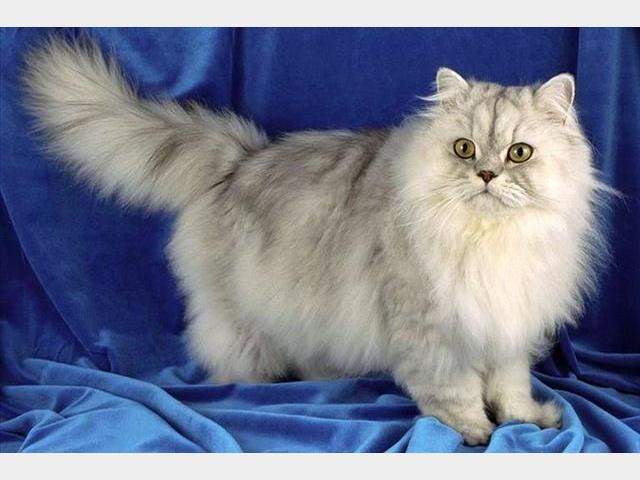 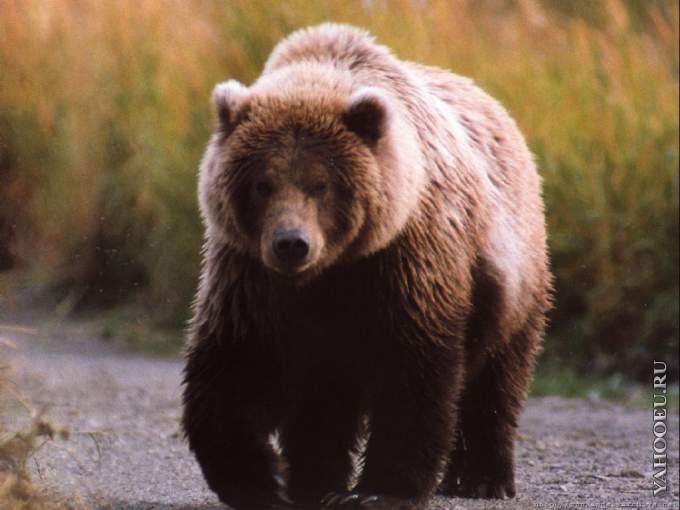 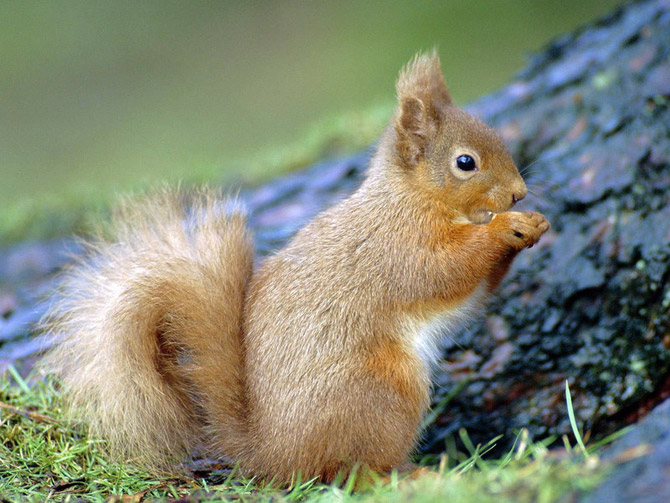 МОЛОДЦЫ!
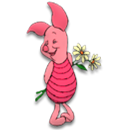